Животные России
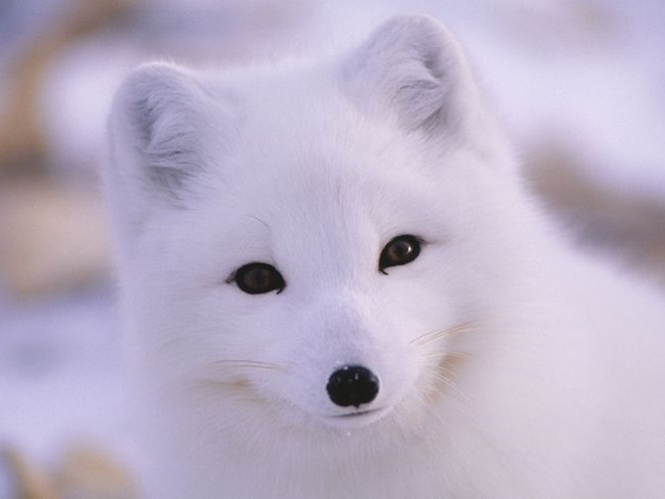 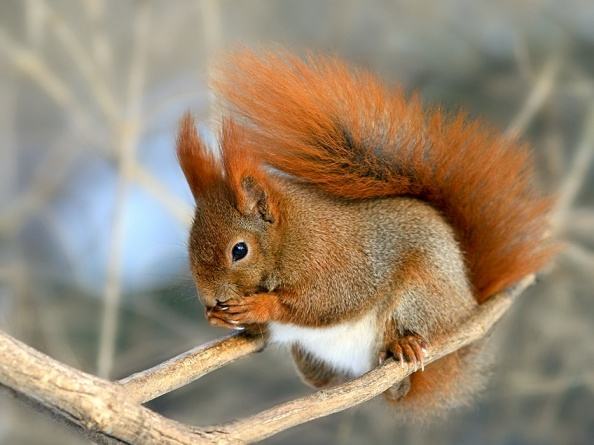 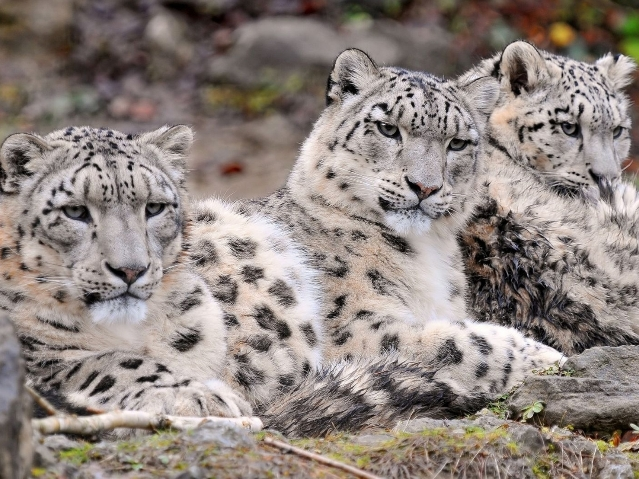 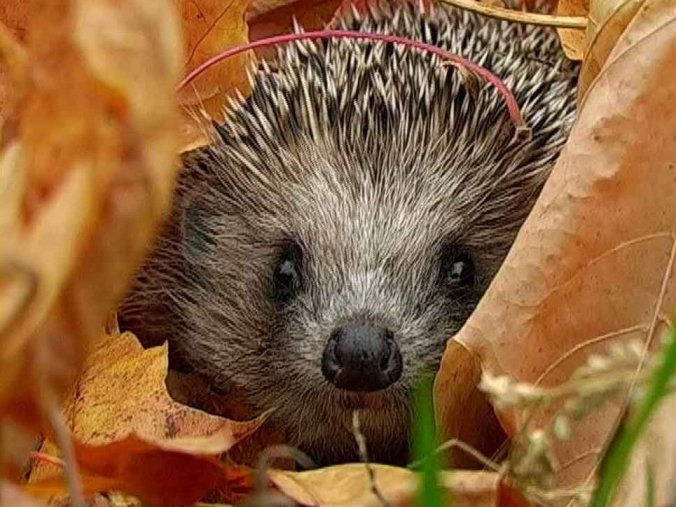 Выполнила ученица 8 класса.
МБОУ Туроверовская ООШ.
Яковлева Ксения.
Бурый медведь
Это красивое животное 
считается символом России.
Он занесен в Красную книгу.
Голова у него очень большая,
 с маленькими ушами и 
небольшими, глубоко 
посаженными глазами.
Лапы очень сильные,
 с большими загнутыми
 когтями, достигающими
 длины 10 см
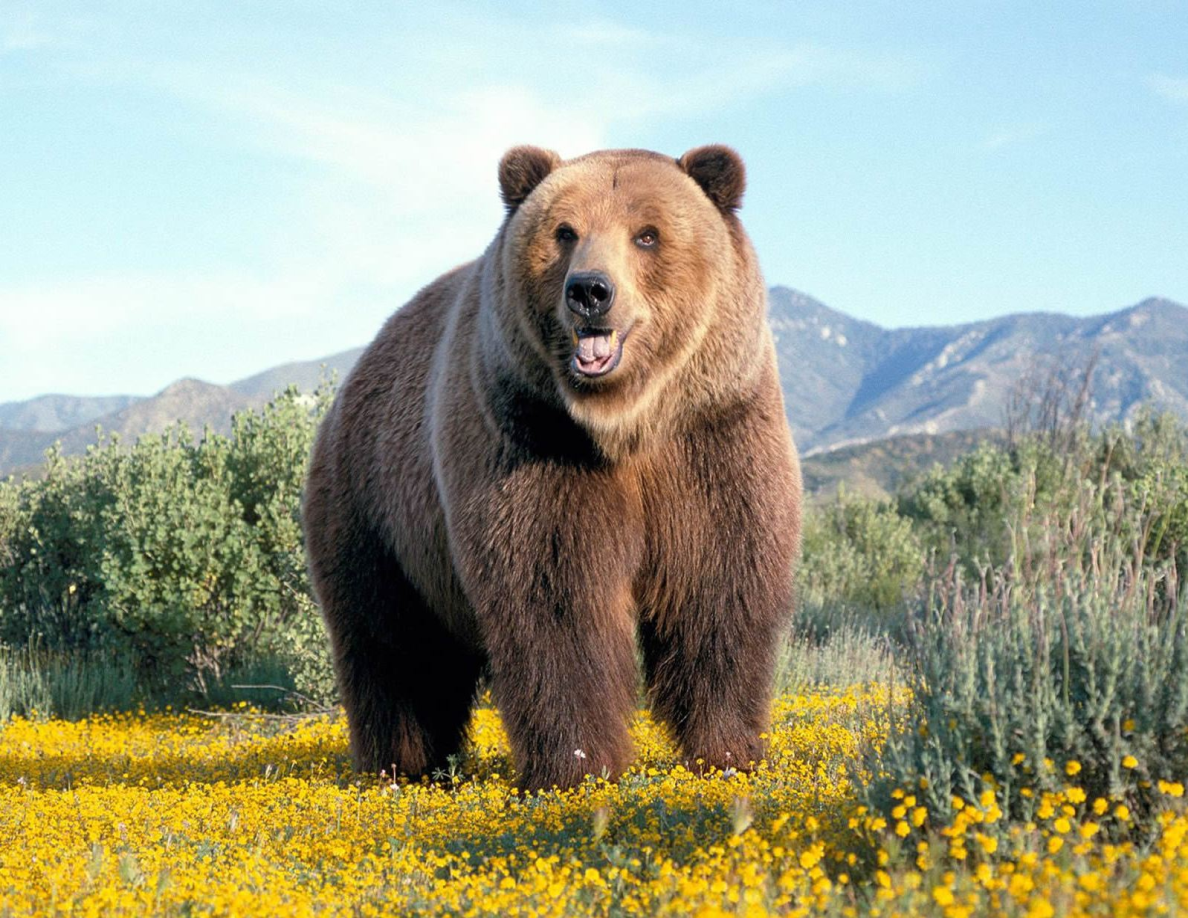 Волк обыкновенный
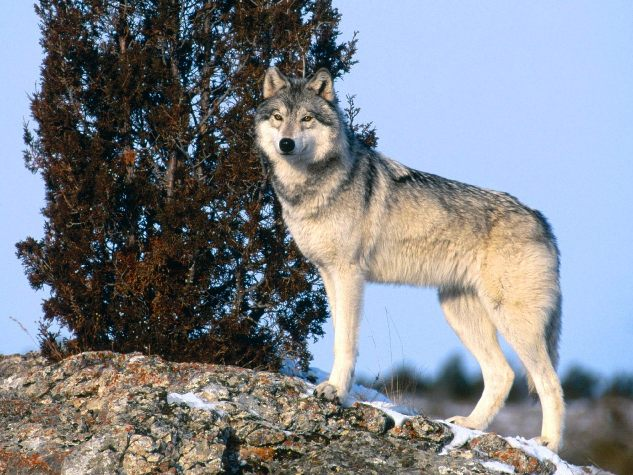 Волк— хищное
Млекопитающее
 семейства псовых.  
Волк — наиболее 
крупное животное 
в своём семействе: длина его тела (без хвоста) может достигать 160 см
Заяц-русак
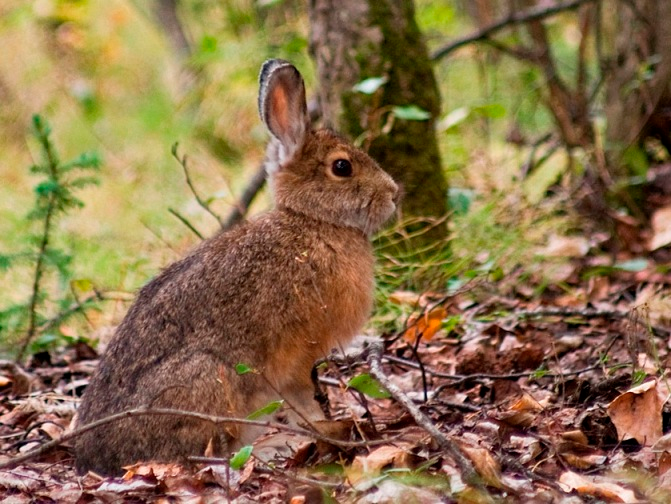 Заяц-русак Относится к крупным зайцам: длина тела 57—68 см; масса 4—6 кг, редко — до 7 кг. Телосложение хрупкое.
 Как и у всех зайцев, 
линька у русаков 
проходит весной
 и осенью.
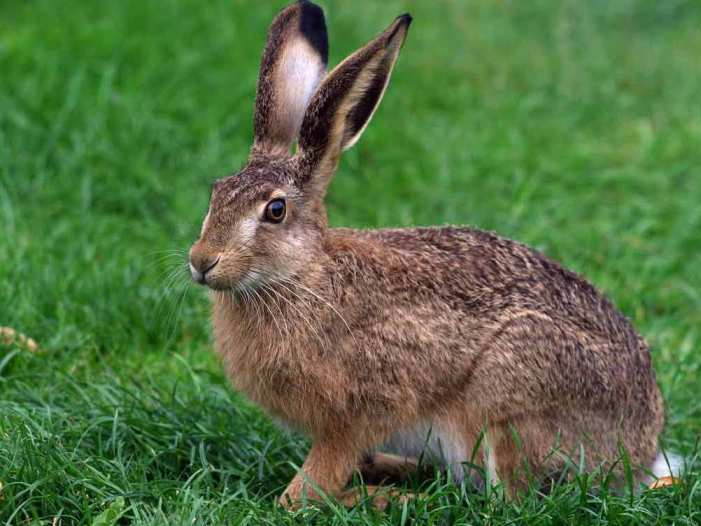 Кабан
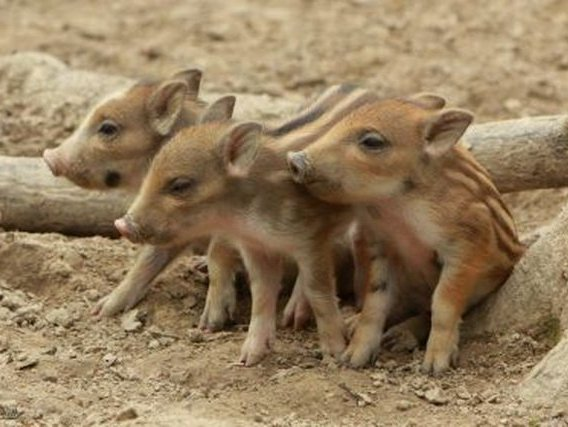 Кабан — всеядное парнокопытное 
нежвачное млекопитающее 
из рода свиней. Массивное
 животное на невысоких ногах,
 туловище короткое, передняя 
его часть массивнее 
задней, спина в области
 лопаток сильно приподнята,
 шея толстая и короткая,
 голова клиновидная, 
хвост тонкий и короткий.
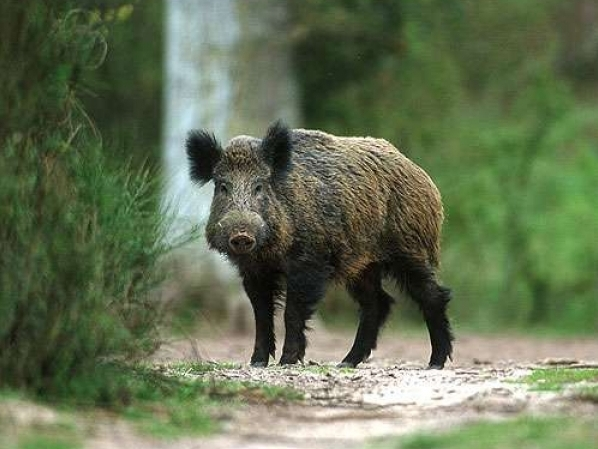 Лось
Лось или сохатый — парнокопытное млекопитающее, самый крупный вид семейства оленевых. Длина тела самца до 3 м, высота в холке до 2,3 м, длина хвоста 12—13 см; масса 360—600 кг;
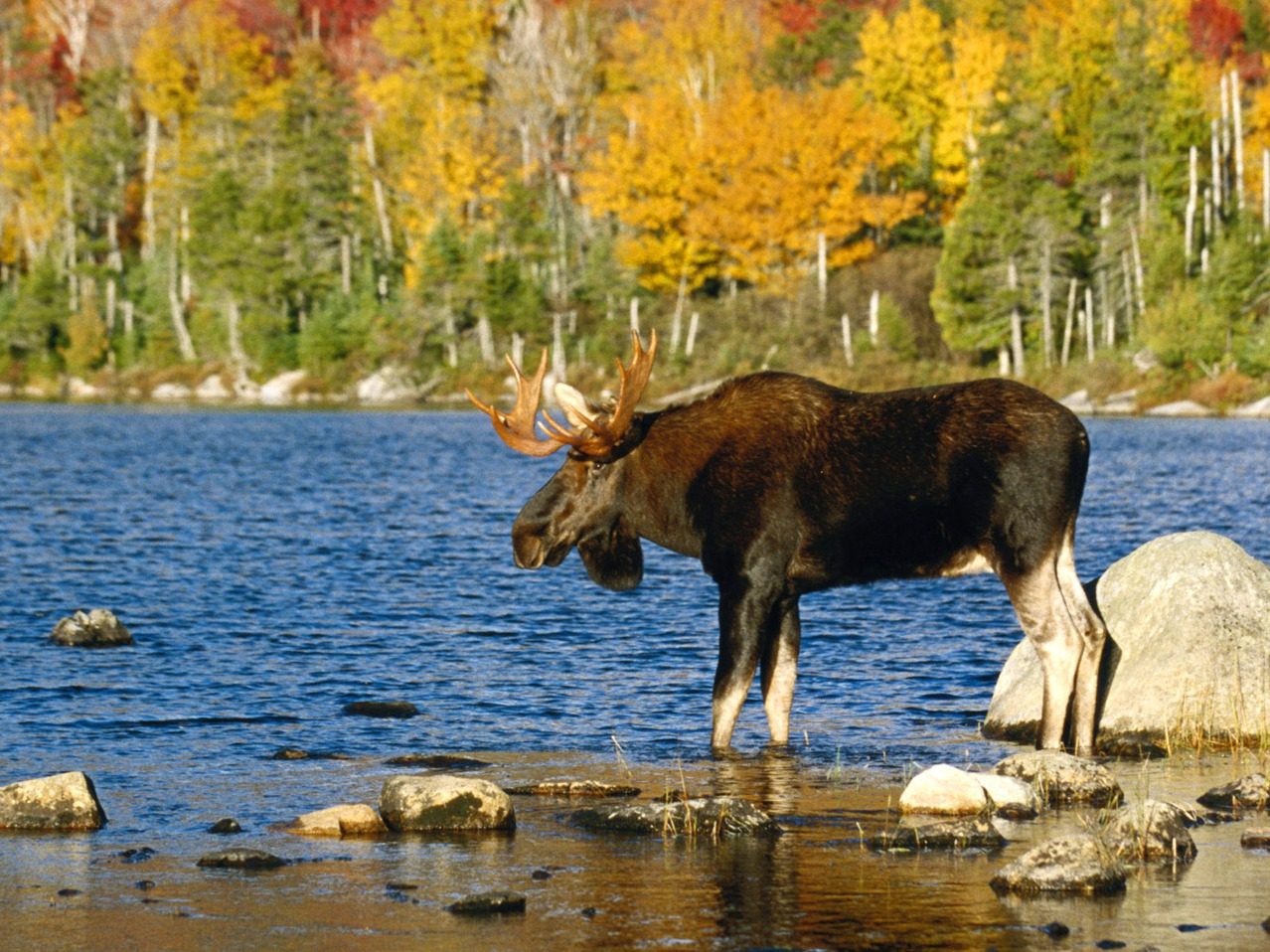 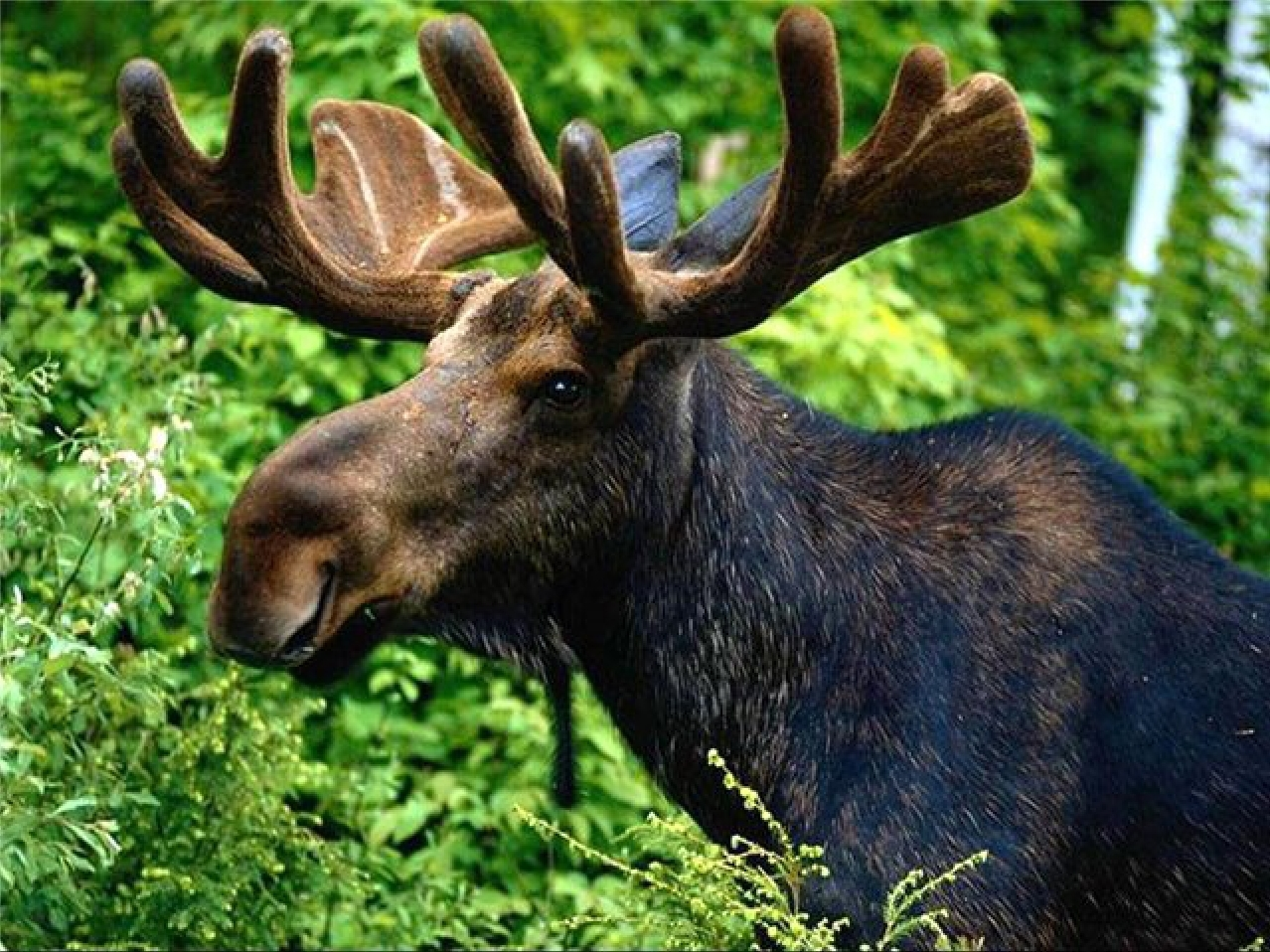 Белка
Это мелкий зверек типично беличьего облика, с вытянутым стройным телом и пушистым хвостом с «расчёсом». Длина её тела 19,5—28 см, хвоста — 13—19 см (примерно 2/3 длины тела); вес 250—340 г. Голова округлая, с большими чёрными глазами. Уши длинные, с кисточками, особенно выраженными в зимний период.
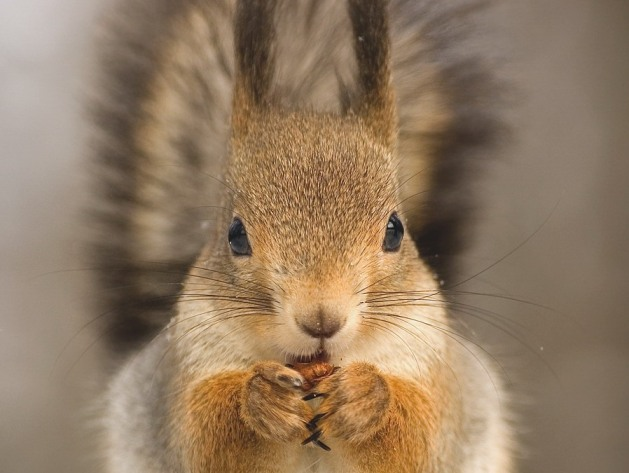 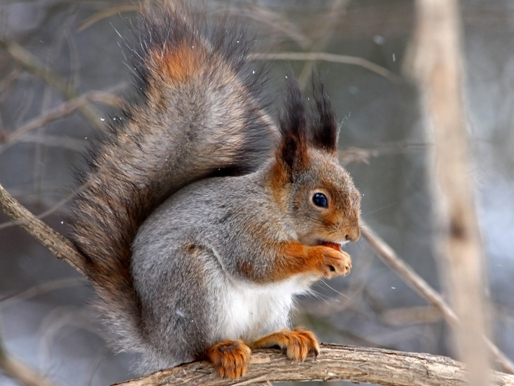 Лиса
Окраска и размеры лисиц различны в разных местностях; всего насчитывают 40—50 подвидов, не учитывая более мелких форм. Наиболее распространённый окрас: ярко-рыжая спина, белое брюхо, тёмные лапы. Часто у лисиц присутствуют бурые полосы на хребте и лопатке, похожие на крест. Общие отличительные черты: тёмные уши и белый кончик хвоста.
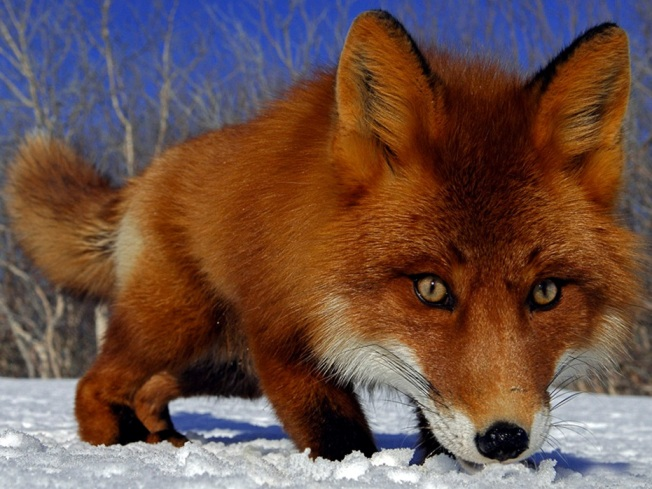 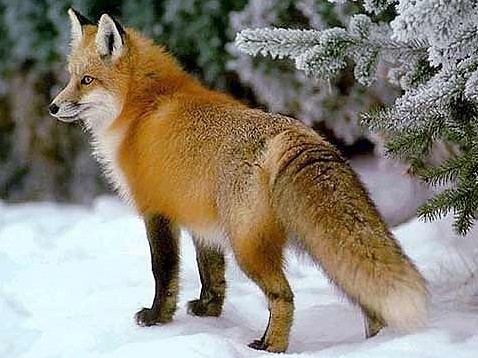 Песец
Песец (обыкновенный), или полярная лисица — хищное млекопитающее семейства псовых, единственный представитель рода песцов. Длина тела 50—75 см, хвоста — 25—30 см, высота в холке — 20—30 см. Средняя масса тела самца — 3,5 кг, максимальная — до 9 кг, самки — 3 кг.
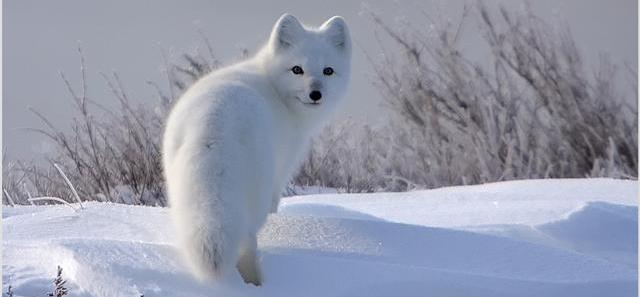 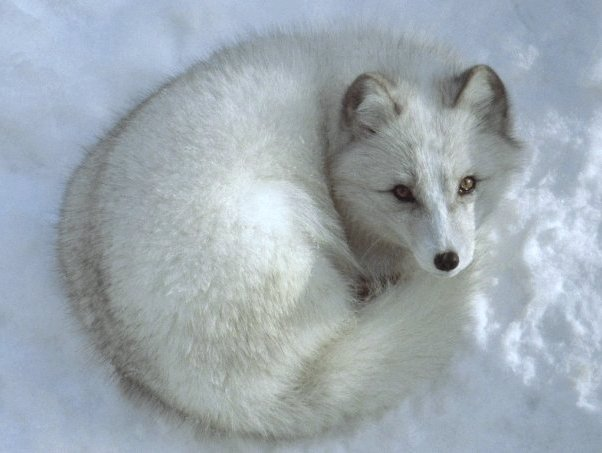 Снежный барс
Ирбис отличается тонким, длинным, гибким телом, относительно короткими лапами, небольшой головой и очень длинным хвостом. Достигая вместе с хвостом длины 200—230 см, весит до 55 кг. Окраска меха светлая дымчато-серая с кольцеобразными и сплошными тёмными пятнами.
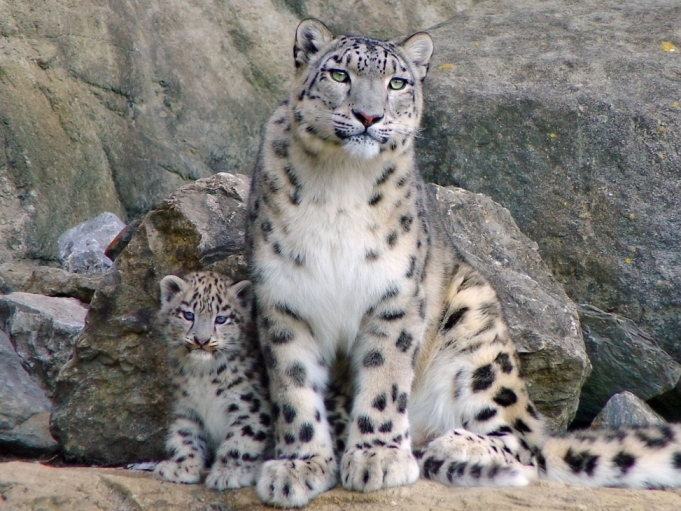 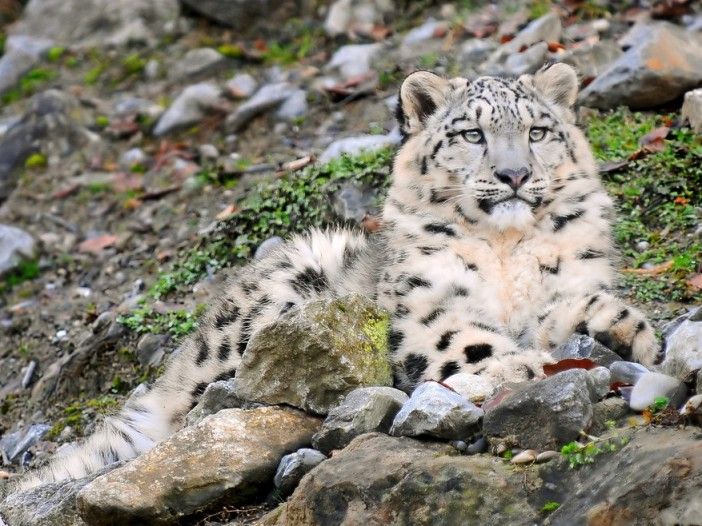